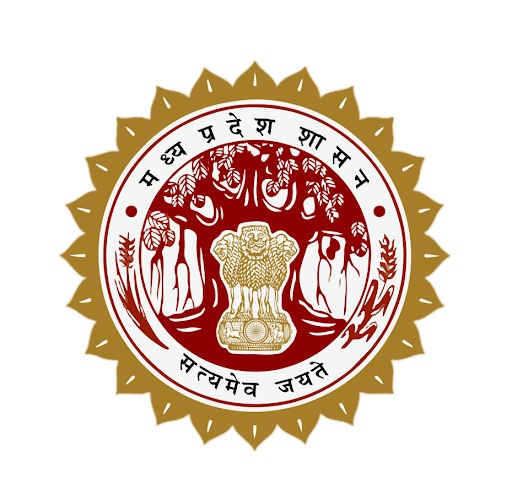 Madhya Pradesh 
State Hemoglobinopathy Mission
State Experience in Sickle Cell Screening
Screening of Sickle Cell Disease (Methodology and Challenges)

23 – 24 October 2024
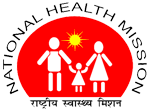 National Health Mission, Department of Public Health and Family Welfare, Madhya Pradesh
1
Disease Prevalence and Unmanageable SCD
What if SCD is not Managed
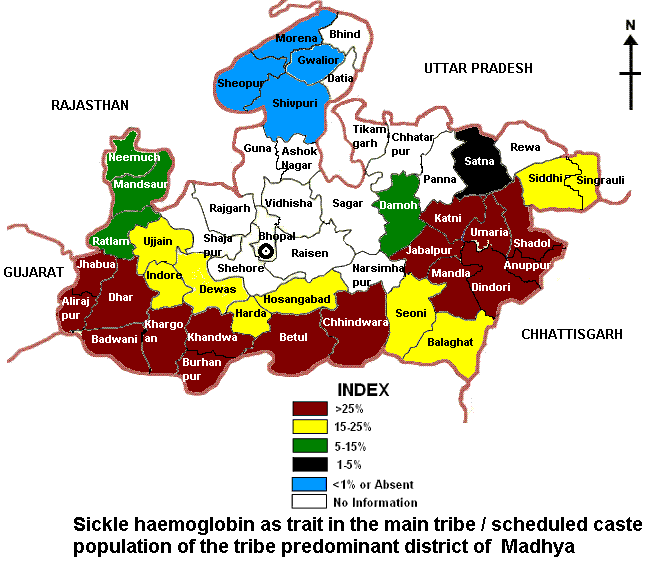 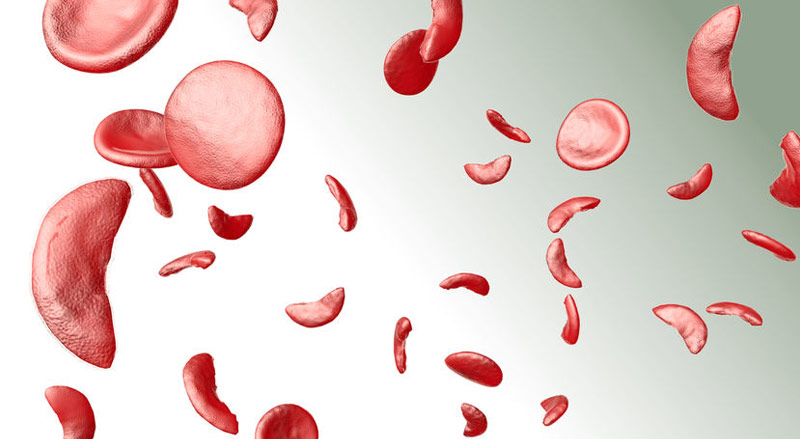 Prevalence of abnormal hemoglobin gene: about 0.7% of the population
Prevalence: Sickle carriers - 5 to 33%, sickle disease 0.3-3.4% (as per ICMR Jabalpur 1989 survey)
Most affected tribal-dominated districts - Alirajpur, Betul, Shahdol, Mandla, Chhindwara, Barwani, Dhar, Jhabua
2
Target Geography - Districts identified for sickle cell screening
13 Districts under PM JANMAN
Districts with 89 Tribal  Blocks
Total 33 District
3
Roadmap of State Hemoglobinopathy Mission Prioritizing SCD Screening and Management
Pilot Intervention
Pilot project launched in Alirajpur and Jhabua districts on 15 November 2021.
Inception
On June 2021, the State Hemoglobinopathy Mission was established in the state.
01
02
Facility Strengthening
04
Strengthening of health facilities for sickle cell anemia in Madhya Pradesh (Lab Diagnostic, Treatment Facility)
Budget Inclusion
Screening of pilot project completed in Jhabua and Alirajpur districts on July’22.
06
05
03
Data Managament
Provision in state budget for screening and management of sickle cell patients.
Scale up
Creation of Sickle Cell Portal for digital health record maintenance of sickle cell patients.
Pilot Completion
Under the second phase, screening and management work will continue in 89 tribal dominated development blocks
07
4
GOI focused State in addressing Sickle Cell Disease through segmented approach
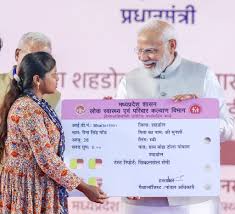 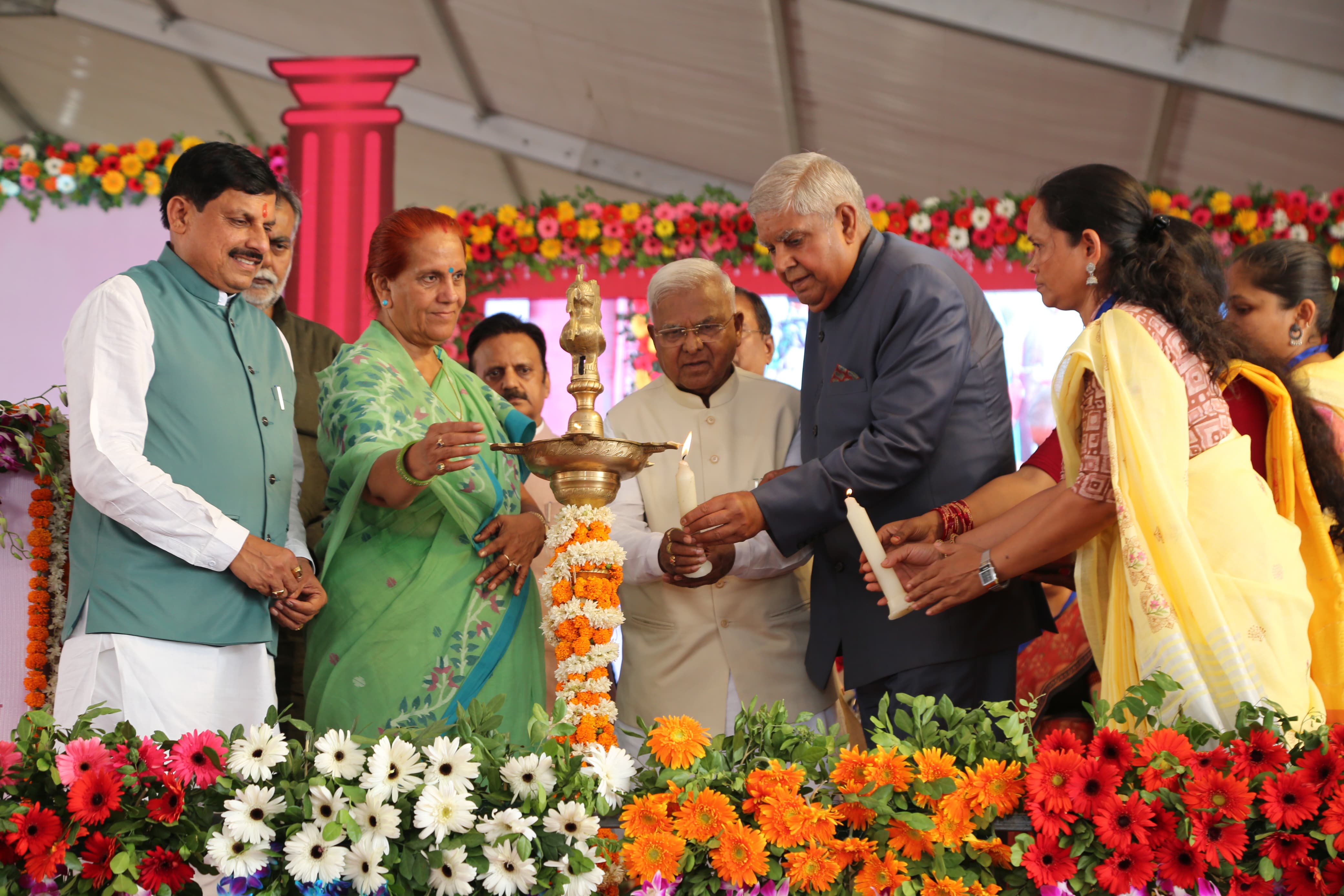 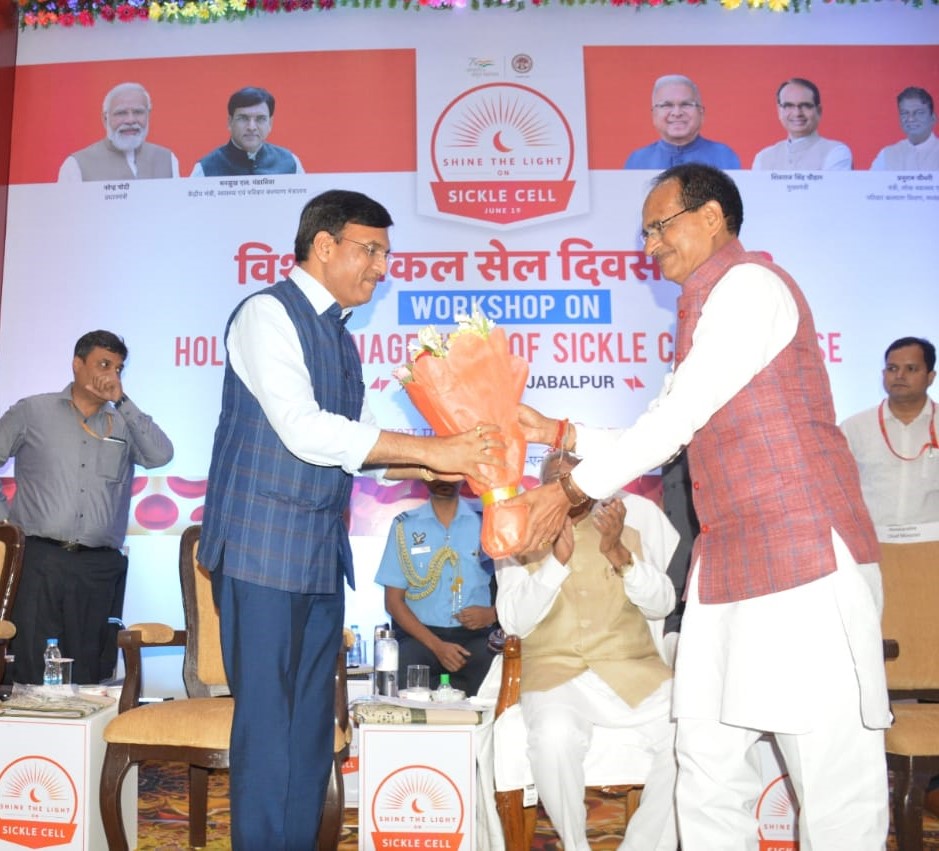 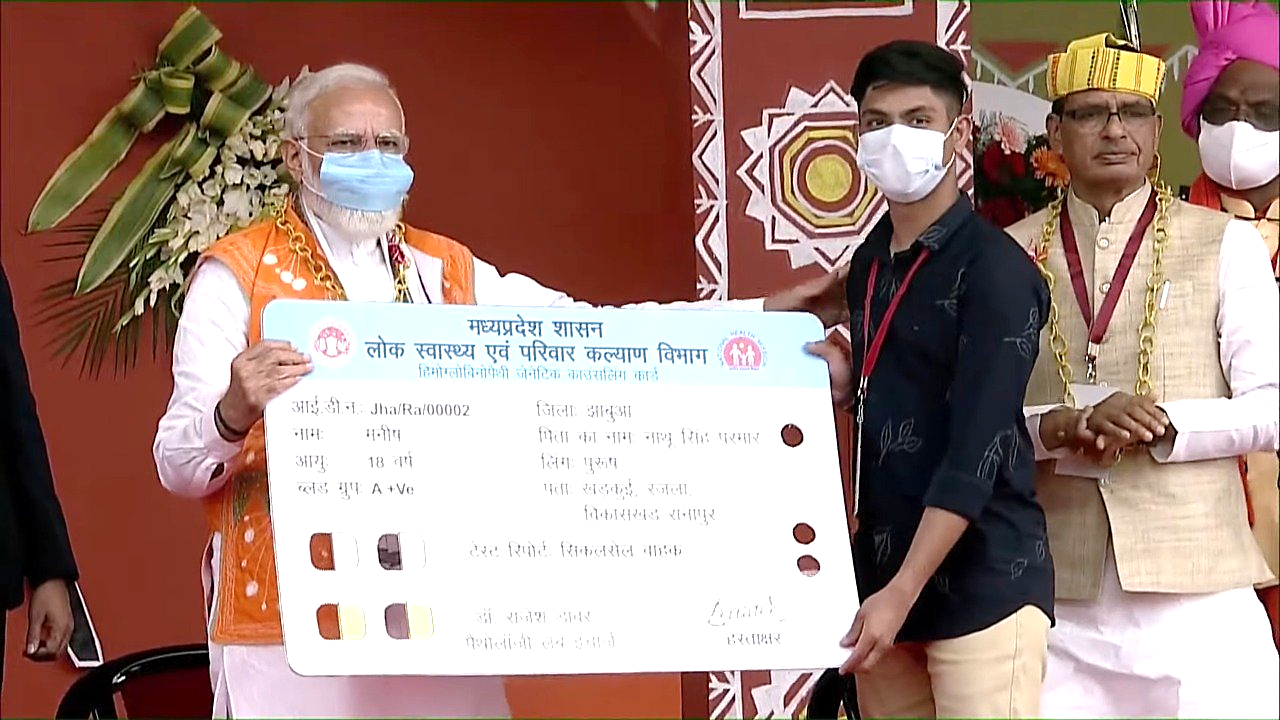 19th Jun 2022
1st July 2023
15th Nov 2021
19th June 2024
A pilot project launched by the Hon’ble Prime Minister for screening in Jhabua and Alirajpur district of M.P
On World Sickle Cell Day, the Hon’ble Union Minister of Health and Family Welfare, inaugurated the Workshop on “Holistic Management of Sickle Cell Disease (SCD)” at ICMR-NIRTH
The National Sickle Cell Anaemia Elimination Mission was launched by Hon'ble Prime Minister at Shahdol, Madhya Pradesh
Hon’ble Vice President addressed the State-level World Sickle Cell Day in Dindori district of MP
5
Comprehensive Sickle Cell Management under State Hemoglobinopathy Mission (SHM)
To carry out genetic counseling to prevent the spread of hemoglobinopathy in the next generation.
To motivate for a healthy lifestyle by creating community publicity and awareness about hemoglobinopathy.
To reduce the cases of morbidity and mortality by screening sickle cell anemia at the community level and ensuring early detection and treatment after confirmatory tests at the institutional level.
Missions Objective
Public Awareness
Management
Screening
Counselling
Creating a conducive environment for public awareness
Screening of people of target age group and group

On-spot investigation 
Check-up at district hospital
Genetic counseling and distribution of cards of the respective group
Disease treatment- Medicines, blood transfusion vaccination, bone marrow transplant and consultation
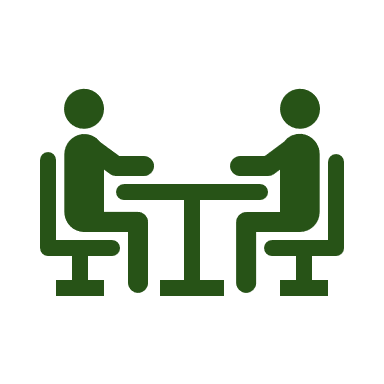 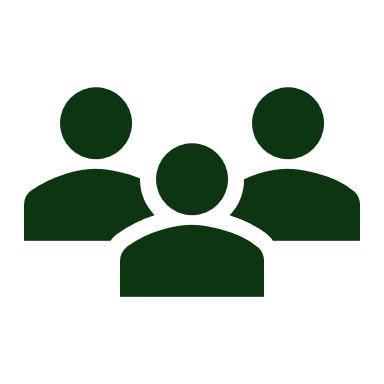 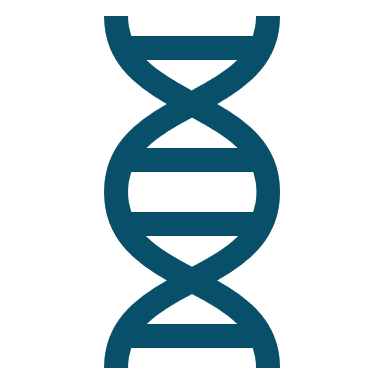 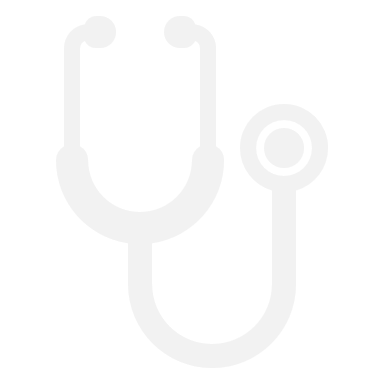 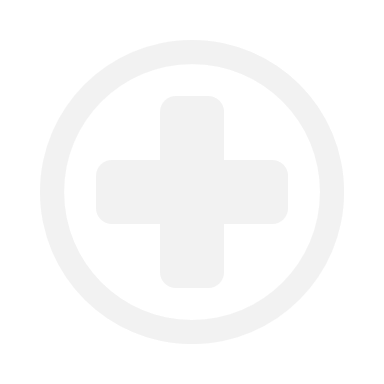 6
Screening Action Plan and Process Flow for comprehensive disease management
Sample Collection (03ml Blood)
Store samples in cold boxes and transport them to the district hospital for confirmatory checks   
Entry in the sickle cell portal
Sampling
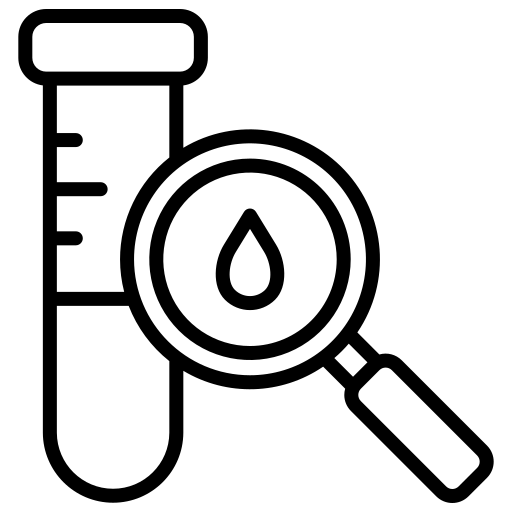 Screening negative/positive reports and entries in the portal
Data Entry
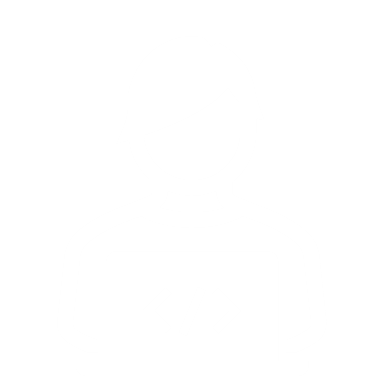 Printing of Genetic Card
Genetic Card
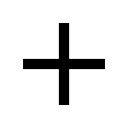 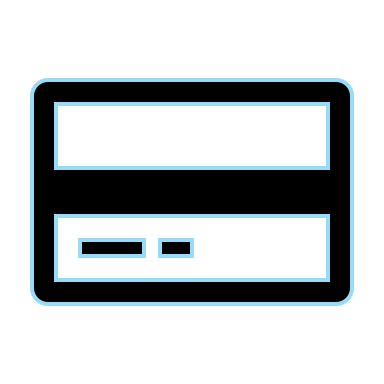 Card Distribution and Genetic Counselling
Counseling
Free treatment, management and blood transfusion, high risk pregnancies in Integrated Treatment Center / Day Care Center 
(RCH Portal Entry)
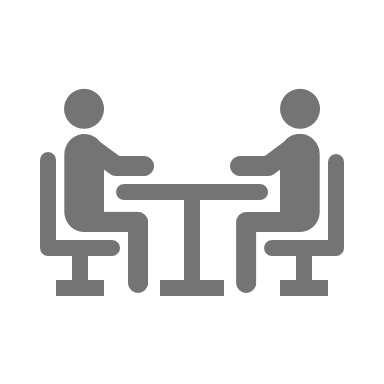 Management
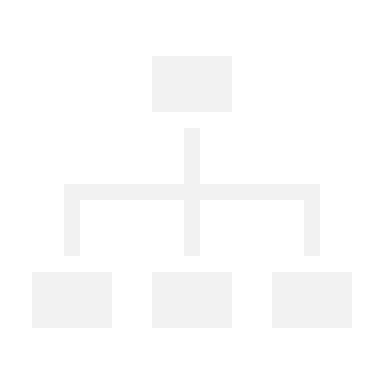 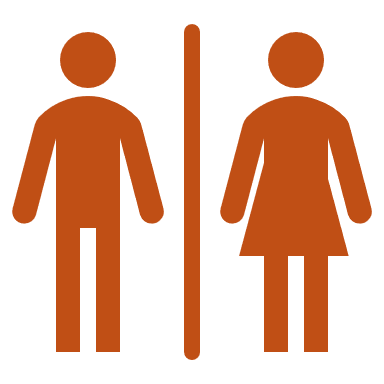 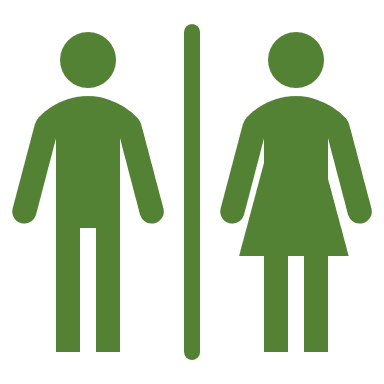 7
Key achievements of SHM in 2024
Interventions
Impact
Services
1
Diagnostics
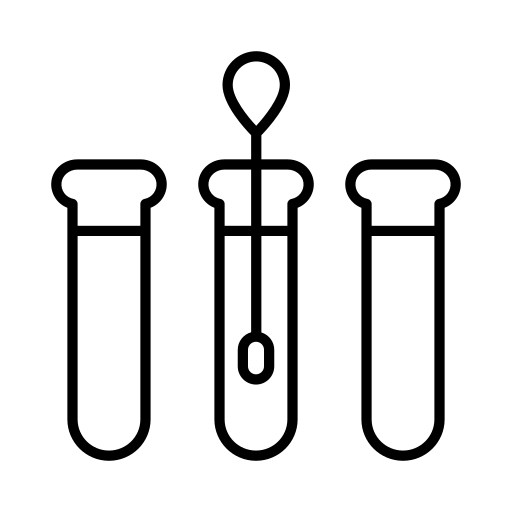 Provisioning of POCTs across the the State. The State has allocated budget in 2024 to the districts for POCT procurement
The state allocated 40 Cr for POCTs
5
Immunization
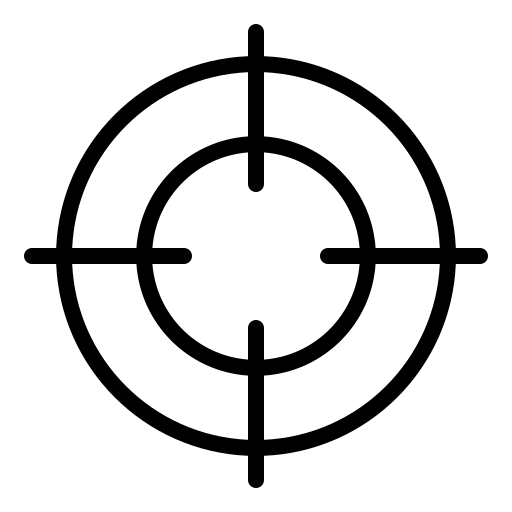 SCD services extended till HWC level
End-to-end approach for patients with appropriate counseling,  treatment services and follow up care
Comprehensive Care
3
Newborn Screening
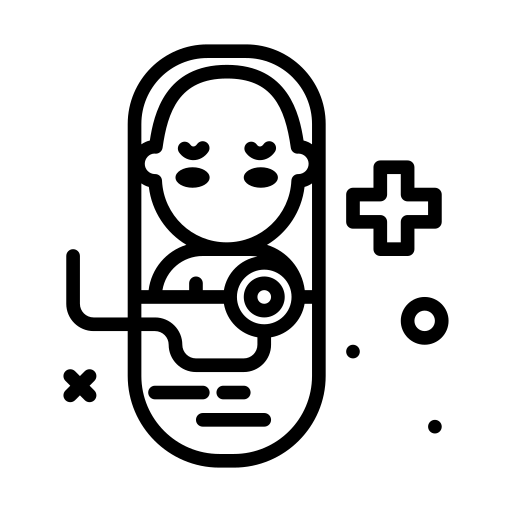 SHM has prioritized newborn screening in the focused districts with aligned infrastructure and trained staff
~5000 screenings done till date
Pre-Natal Screening
4
2
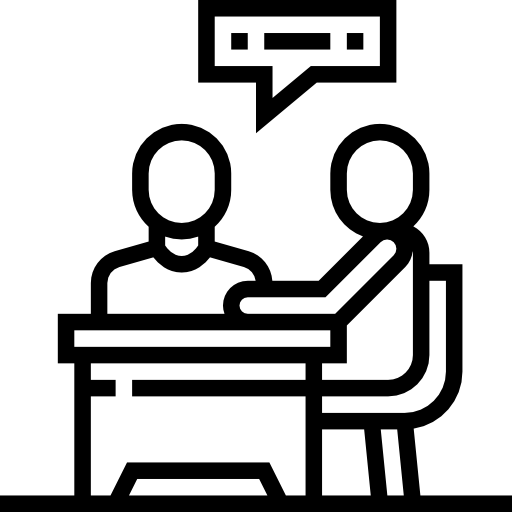 With appropriate logistics and prepared infrastructure, prenatal screening has been initiated in the State
~18000 Nos of prenatal screening (PND) done
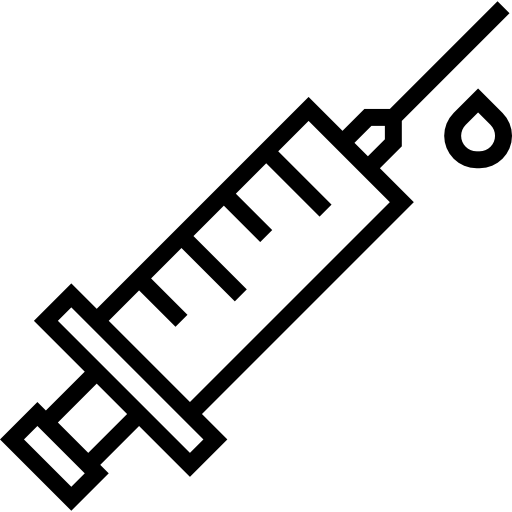 Towards the preventive management, the department has initiated the inclusion of Pneumococcal vaccines for the targeted age group
~25000 vaccines procured for 0-20 yrs
8
Status of Sickle Cell Screening as per the State portal till date
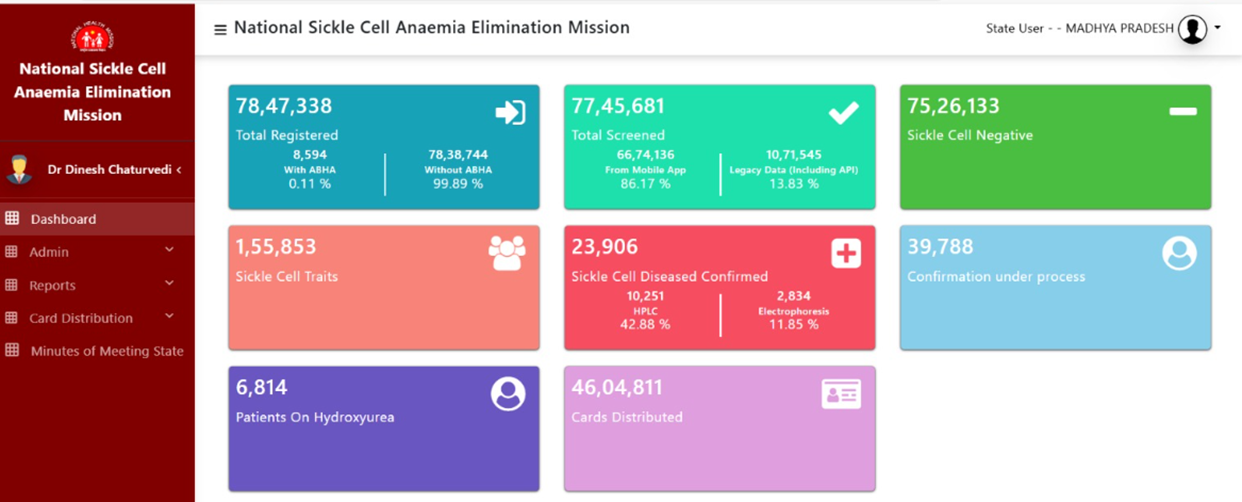 9
Sickle Cell Screening Methodology
Screening Test
Point of Care Tests
Lab-based Diagnosis
Molecular Tests
1
3
3
4
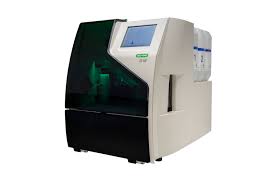 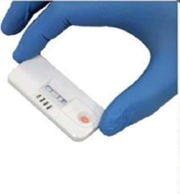 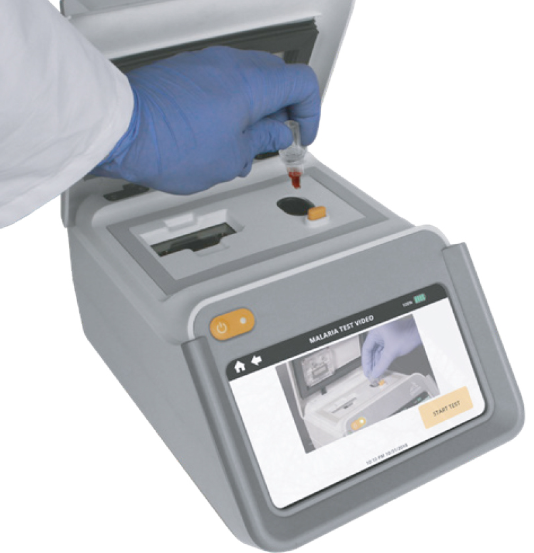 Solubility test
POC Sickle Scan
HPLC
PCR-based Test
Tests done in fields for screening only
Can not differentiate SCD and carrier
HPLC is sensitive, specific, and reproducible
Can also detect multiple variants in a single test
Confirmatory tests
PCR based tests
DH/Tertiary level institutes
Based on lateral flow chromatographic immunoassay
Indicates the presence of Hb type
Can differentiate AS with SS
10
Technological Advancement in Sickle Cell Screening
Isoelectric Focusing(IEF)
DNA Analysis
Hemoglobin Electrophoresis
POC Testing
High-Performance Liquid Chromatography
Standard for Newborn Screening, diagnosis is possible with very small sample volume
Laboratory method that can be performed under alkaline or acidic conditions
To detect the mutations in β globin that produce abnormal Hb
Lateral flow immunoassays
Identify the various hemoglobin types in a blood sample
01
02
03
04
05
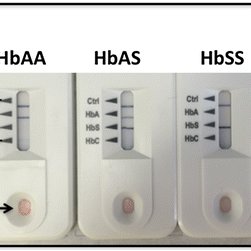 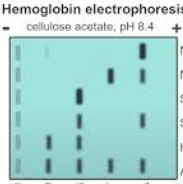 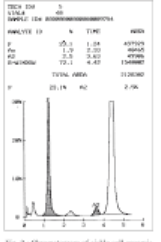 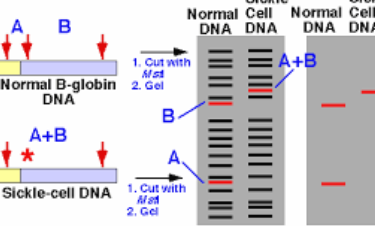 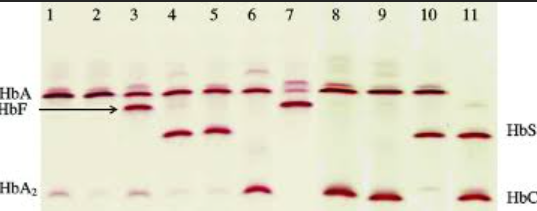 11
Specific Screenings
Newborn Screening
Prenatal Screening
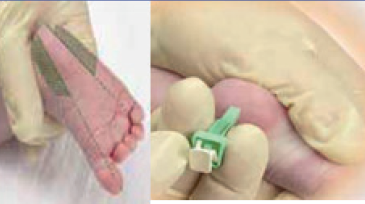 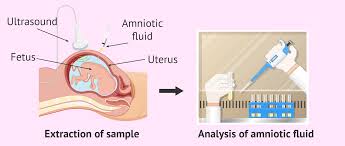 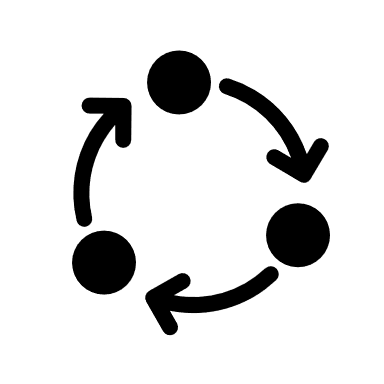 Universal and Targeted Screening all consecutive newborns screened and Selective groups screened
The method of choice is first-trimester prenatal diagnosis by chorionic villus sampling at 10 to 12 weeks of gestation and DNA analysis.
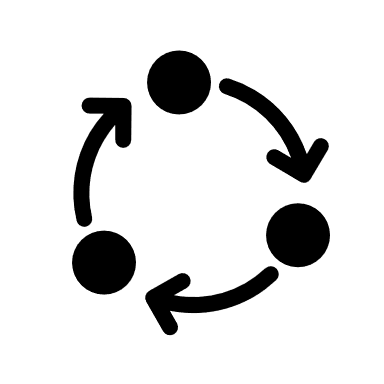 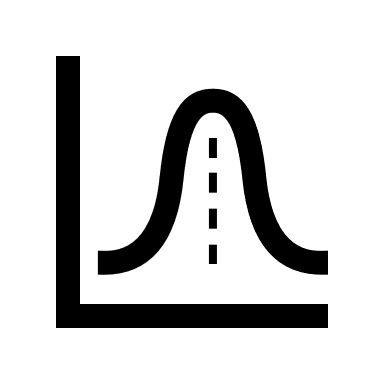 Second trimester - Amniocentesis at 14–15 weeks gestation and DNA analysis or fetal blood sampling by cordocentesis at 18 to 19 weeks gestation and HPLC analysis of the fetal blood to look for % of adult and sickle hemoglobin present.
Blood Samples for Newborn Screening
  Heel prick samples
  Cord blood samples
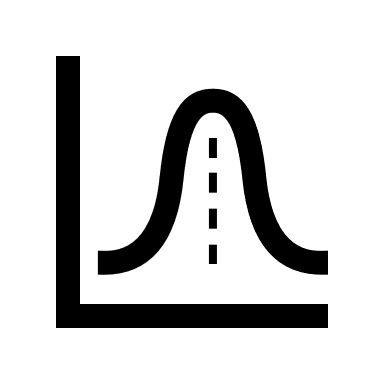 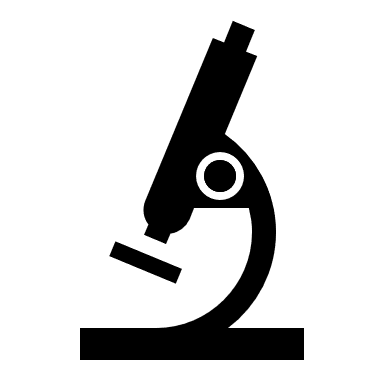 Technologies for newborn screening includes Iso electric focusing/HPLC/Capillary electrophoresis & POC Testing. Confirmation of Diagnosis - Using a second method / DNA analysis
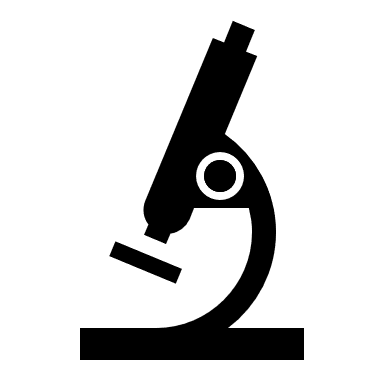 Routine blood investigations like Complete blood count, HIV, HBs Ag, HCV & Urine examination (at each consultation)
12
Learnings, scale-up of pilot and expansion
Targeted Pilot
Expansion of pilot intervention
Project expansion in the 89 blocks of the State
01
01
Target District
Alirajpur and Jhabua
Under the leadership of the Hon’ble Governor of MP and the results of pilot projects, the GOI launched the Sickle Cell Control Program along with State portal
02
02
Population
~8.26 Lakhs
03
• Target Age Group – 40 years  • Population – ~1.5 Crs
• Target Districts – 20           • Project Duration - 02 Years
Target Group
03
06 months to 18 years and PW
05
04
Method of Investigation
Financial Provision
In the expansion mode, technological advancement with doorstep screening with HPLC is done
04
Solubility Test and HPLC
Funds recieved from Tribal Budget
As a special campaign, an outsourced institution was selected for village-to-village screening
05
For the screening and management of sickle patients, budget is allocated by the State government as well as from NHM
06
13
Efforts put-in and Challenges Faced in Pilot Intervention
Challenge
Initiative
Intervention
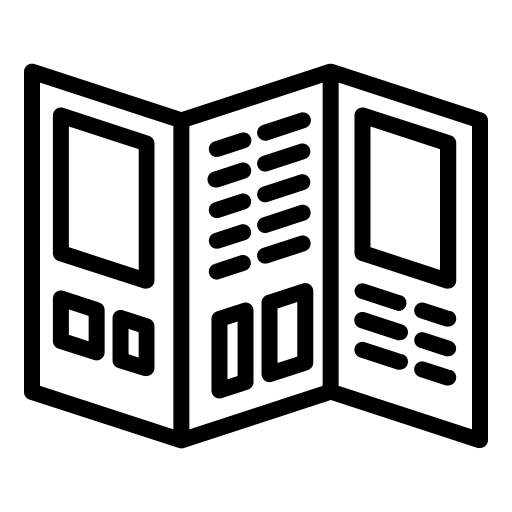 1
Intensive efforts in IEC development and deployment for mass awareness and accuracy in information with support from local NGOs
Observed gaps in capacity building of field staff to address community practices
IEC
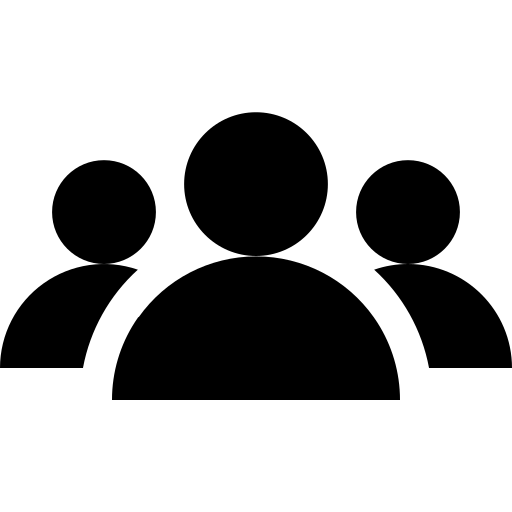 FLW engagement and community mobilization at community platforms to address myths/misconceptions  and hesitation
2
Technological glitches as there is a timelapse in confirmation of diagnosis
Community Mobilization
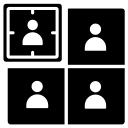 To address the specific needs of the community and gaps in service provisioning, corrective actions were taken with segmented approach and comprehensive disease management
3
Require high competency in diagnosis, high end skillset for HPLC interpretation
Segmented Approach
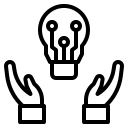 The program evolved with the advancement in screening technology and investigations infrastructure to cater the end-to-end approach in Sickle
4
Techno. Advancement
Rigid traditional beliefs and migration served as roadblock for treatment and follow up
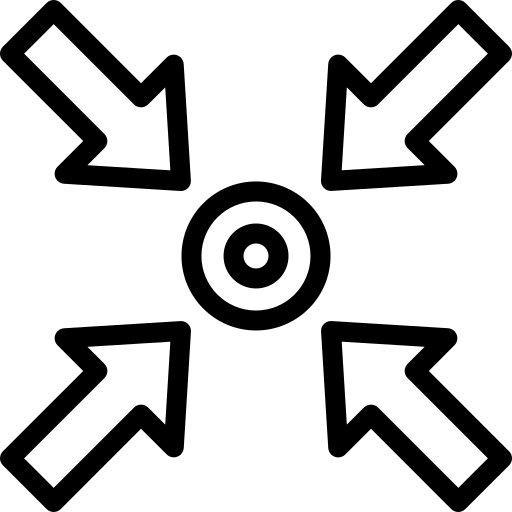 Involvement of multiple stakeholders WCD, Education, Tribal, local NGOs and development partners etc. for efficient program delivery
14
Convergence
State initiative of Genetic Counseling Card distribution - playing a pivotal role in early detection and timely intervention
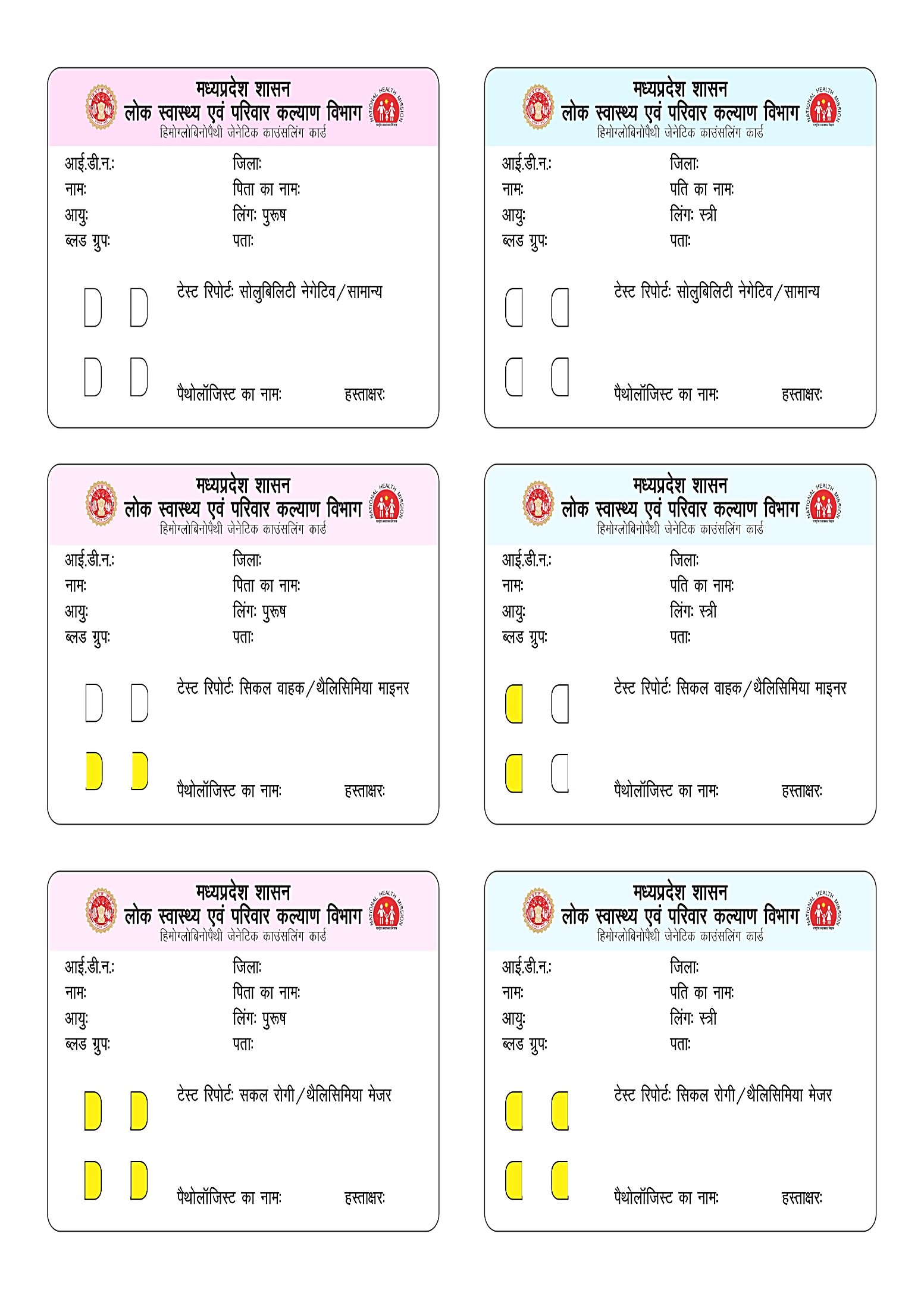 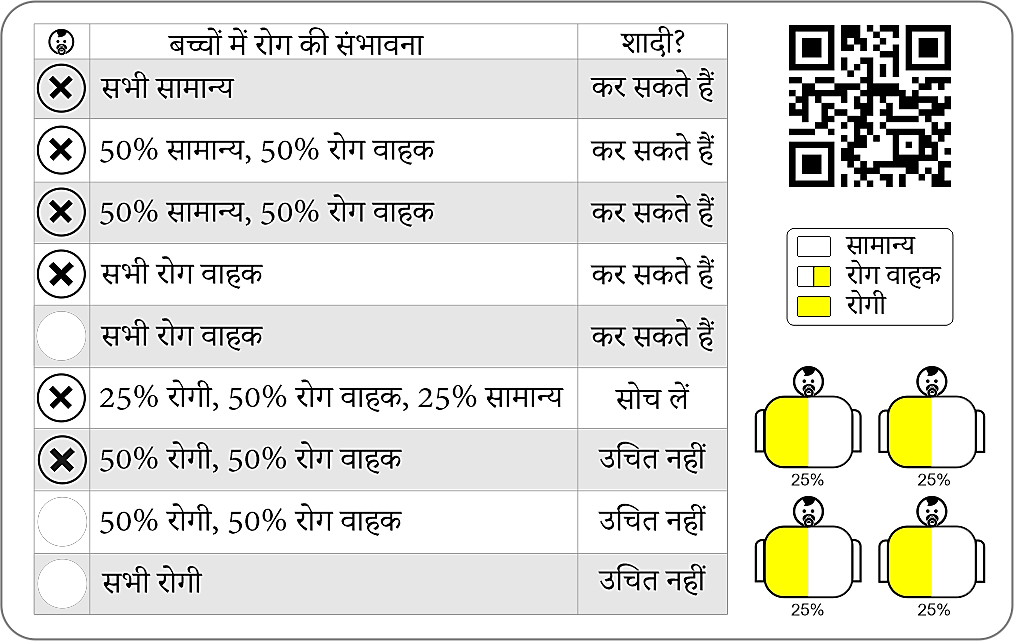 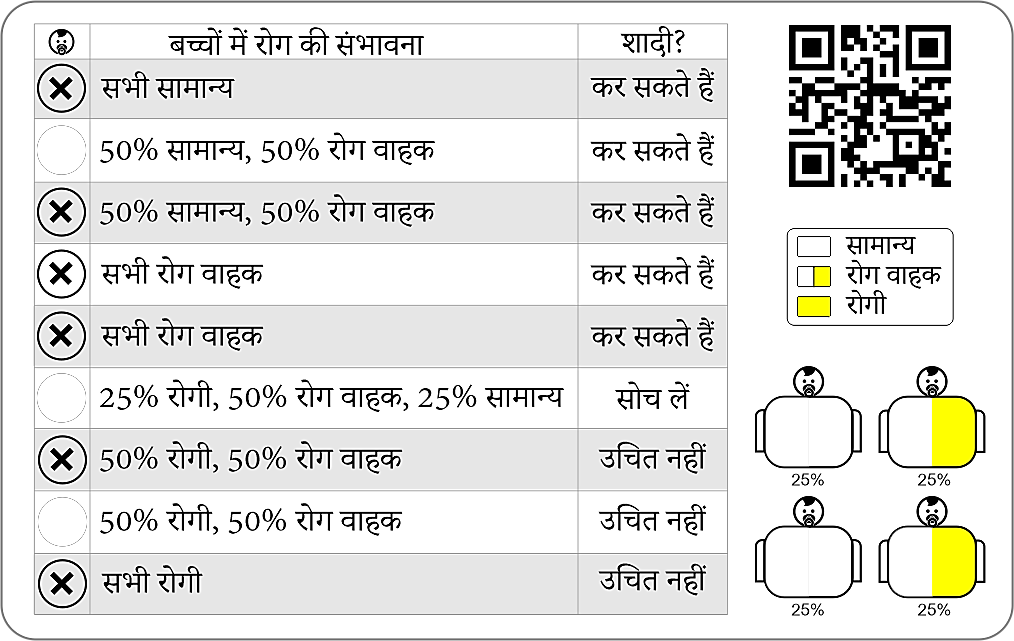 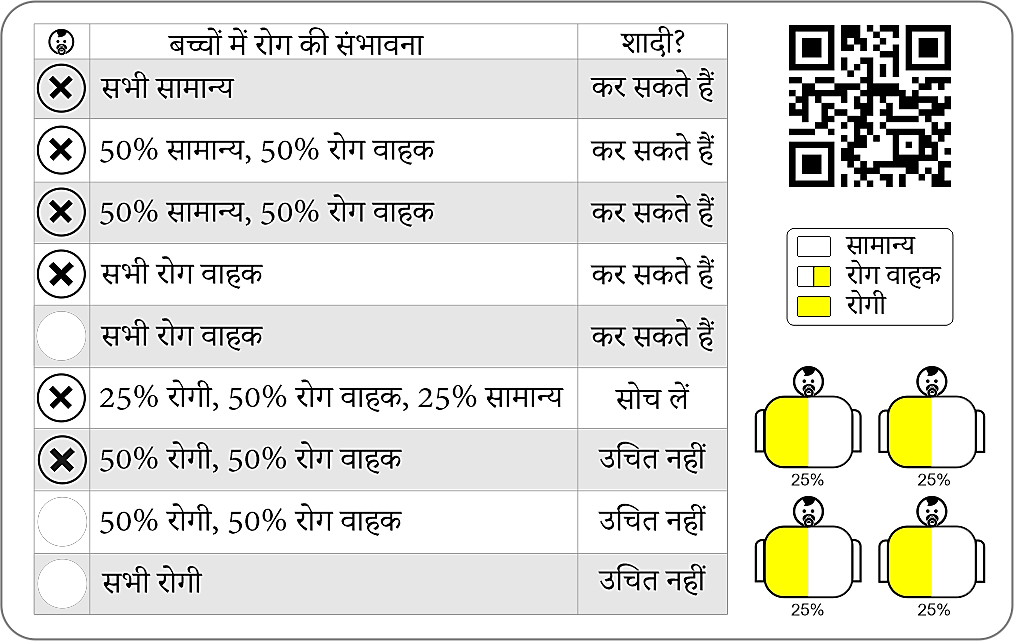 A sickle cell couple can recognize the possibility of the disease in their future child.
It is also playing an important role in family planning as well as awareness creation among tribes. 
 To date 46L have been distributed till date in the State
15
Integration of Sickle Cell Portal for Digital Health Records and State-level monitoring
1
2
Sickle Cell Portal is developed at national and state level for reporting, database and tracking of sickle cell screening.
Online entry and tracking of screening and confirmation checks at the community and institution levels.
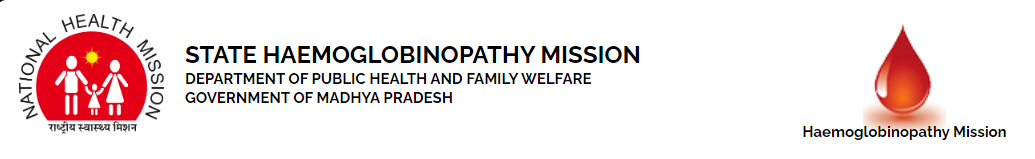 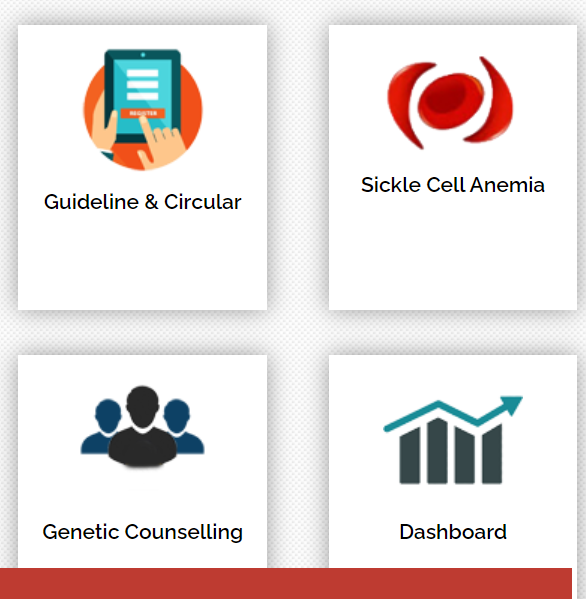 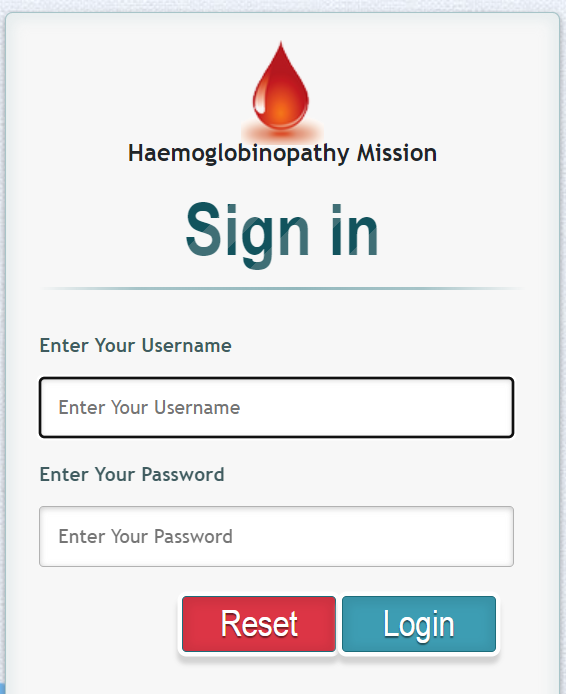 4
3
Under the Patient Registry Facility Module, information about patients screened by universities and other institutions is also being maintained.
Creation of digital health records of all sickle cell patients linking them with ABHA ID’s.
16
MP Strategy for Sickle Cell Management
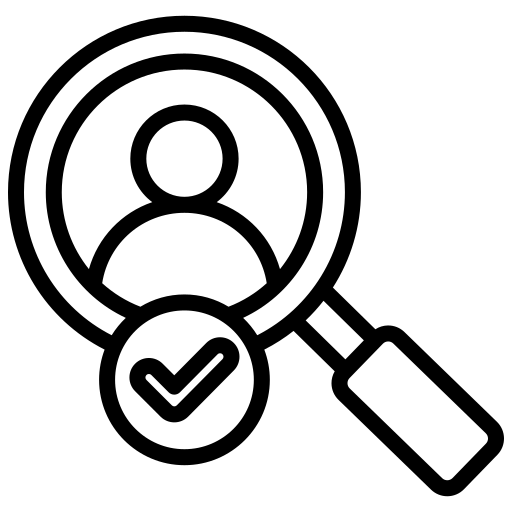 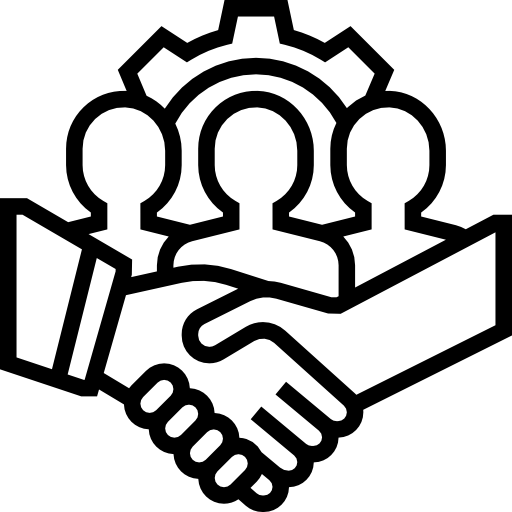 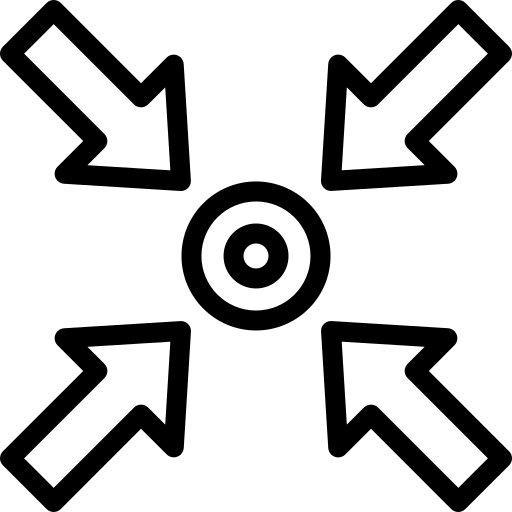 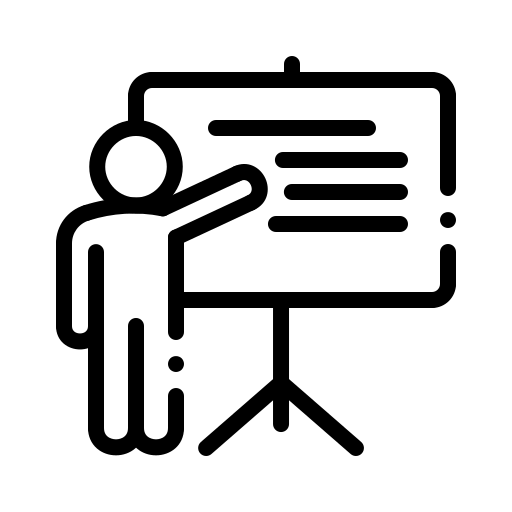 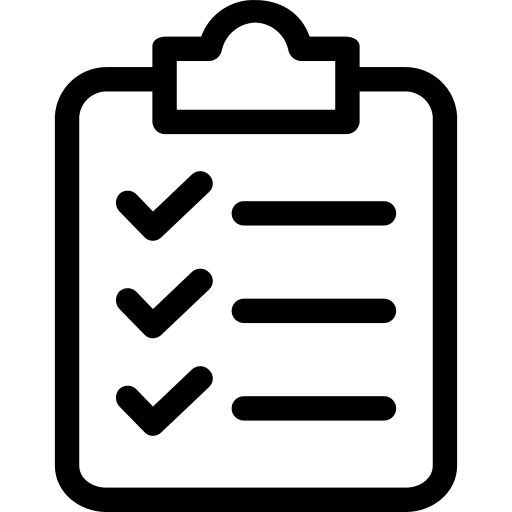 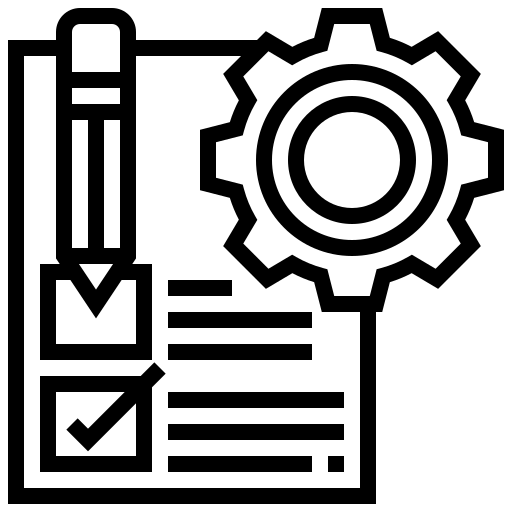 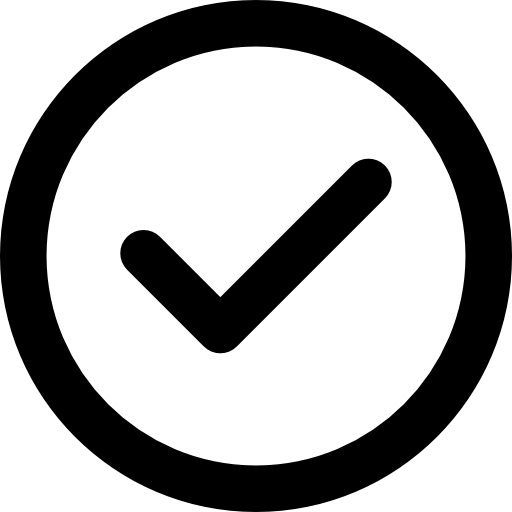 17
Additional efforts resulting in high-end quality of care for Sickle Cell Disease in MP
Under the leadership and efforts by the Governor of MP, all the state government universities have adopted 05-05 villages in tribal-dominated areas.  
This will help in sickle cell Screening through volunteers and community awareness work.
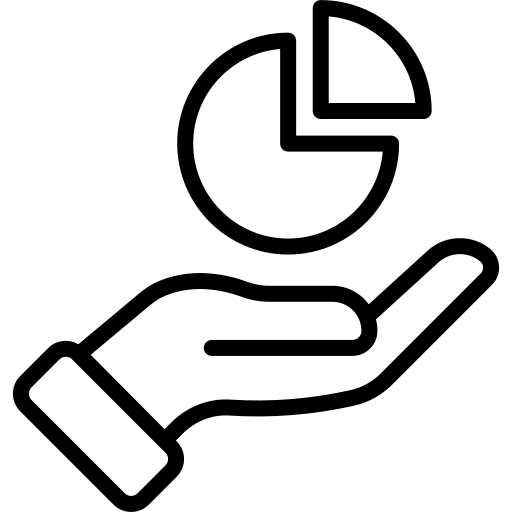 Collaborated with Education Dept. for Screening and management of sickle cell in children studying in all tribal hostels and ashrams Phase-I. In Phase–II, Govt. educational institutes have started screenings.
In coordination with Defense, NCC Cadets are also involved in the SCD screening.  
Involvement of Academia and Private Sector for the roll out of Screening.
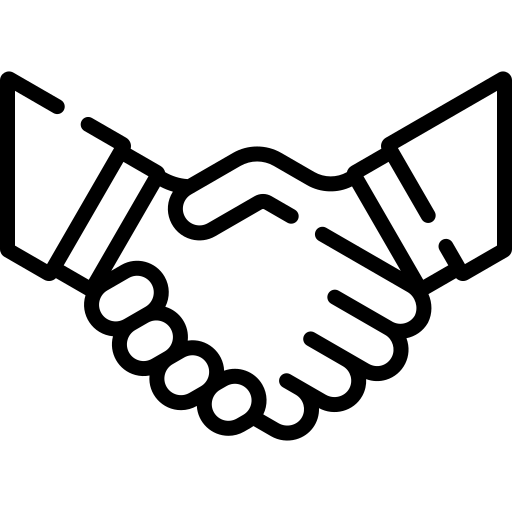 1
2
6
5
4
3
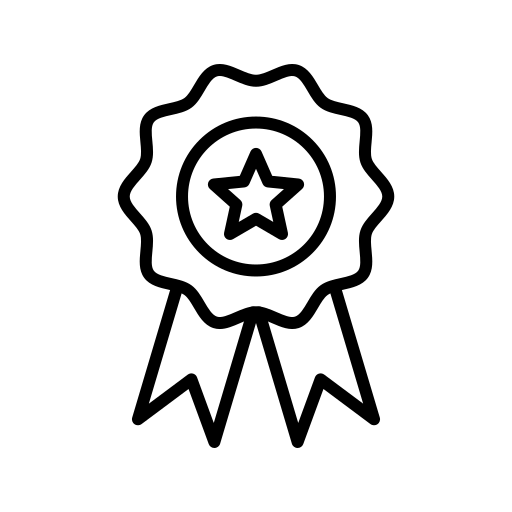 The Ministry of Tribal Affairs has approved 02 “Centre of Competence” (COC) Bhopal Memorial Hospital & Research Centre, Bhopal and MGM Medical College, Indore for the comprehensive treatment of SCD.
These COCs will provide high-end quality of care with pain clinics/Physio etc. in the SCD management.
Targeted Screenings
Centre of Competence
Convergence
Voluntary Contribution
Comprehensive Care
Care at the Doorstep
State Haemoglobinopathy Mission has initiated Teleconsultation for SCD patients and family members towards add-on care. 
Caregiver training will be further imparted to the family members for end-to-end care and follow up.
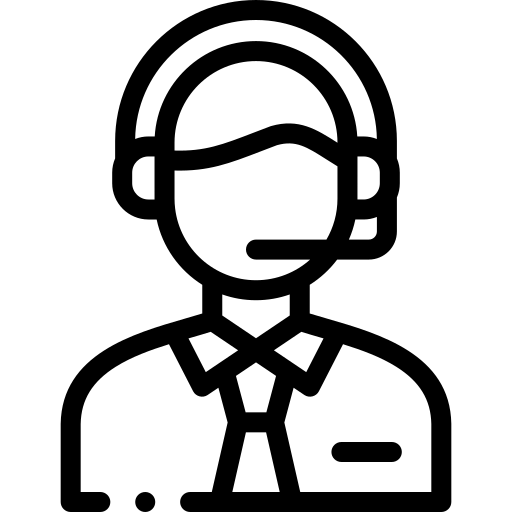 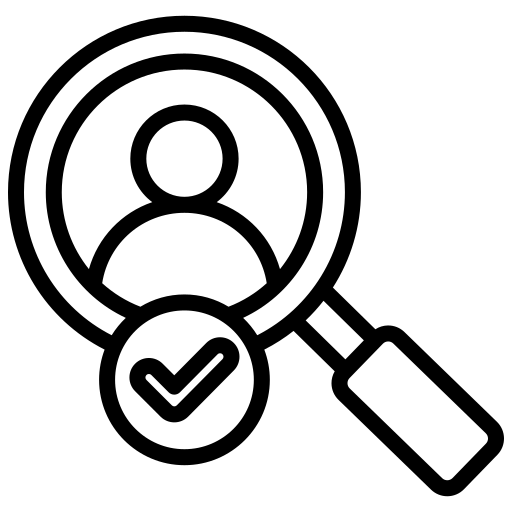 Sankalp Foundation under the guidance of SHM, MP has screened ~18000 pregnant women in 13 districts of MP and further scaled-up to across the state in 51 districts.
Ensuring availability of Blood Transfusion services (~34000), Hydroxyurea (~17k patients retained on HU) and preventive therapy (Pneumococcal vaccines) for targeted age group.
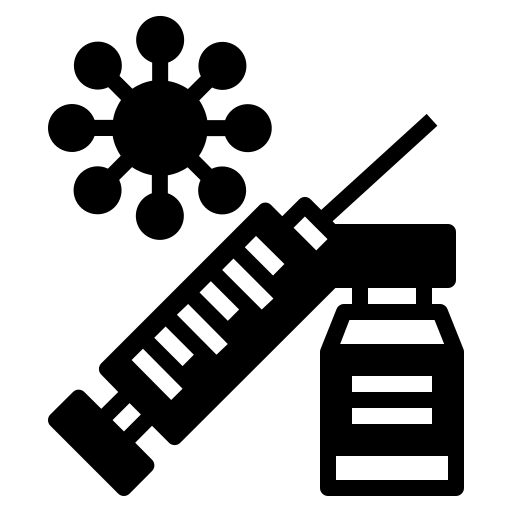 18
Overall challenges in Sickle Cell Management
Variation in the screening micro plan which needs to be strengthened for effective and increased screening.
Data management at the field level for screened patients needs to be simplified.
Channelizing communication of screening results to the patients is difficult.
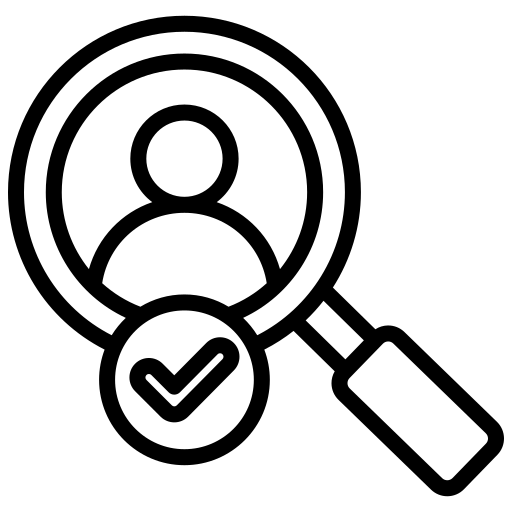 Screening
Migration is still a concern for follow-up care and adherence to treatment regimen.
Screening, tracing, and follow-up of extended family members of SCD patients needs to be strengthened.
Delay by patients in reaching out during the crisis in SCD.
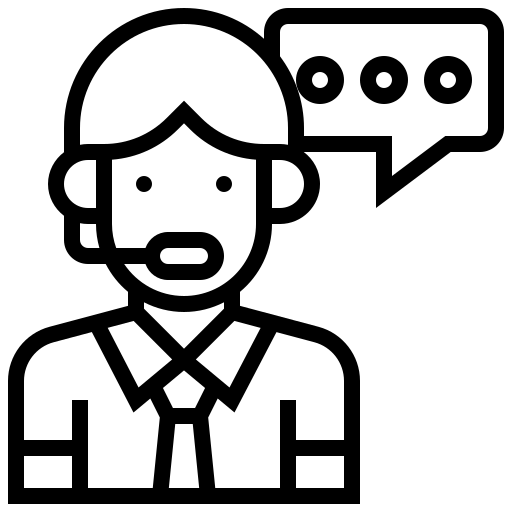 Follow-up
Strengthening genetic counseling via engaging local mentors and peer support.
Involvement of FLWs in household counseling and follow-up care.
Inclusion of Ayush/Yoga and other traditional methods for improving quality of life.
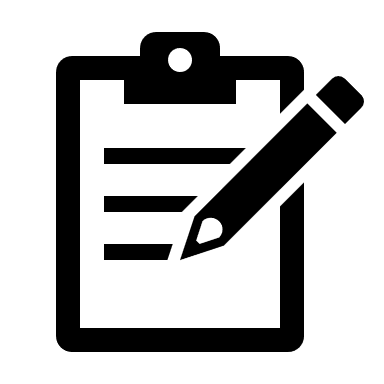 SCD Management
Capacity building of field-level service providers needs constant refresher for comprehensive counseling.
Segmented approach for addressing local challenges and roadblocks.
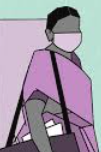 FLW Engagement
19
Community mobilization and public awareness by Jan Abhiyan Parishad
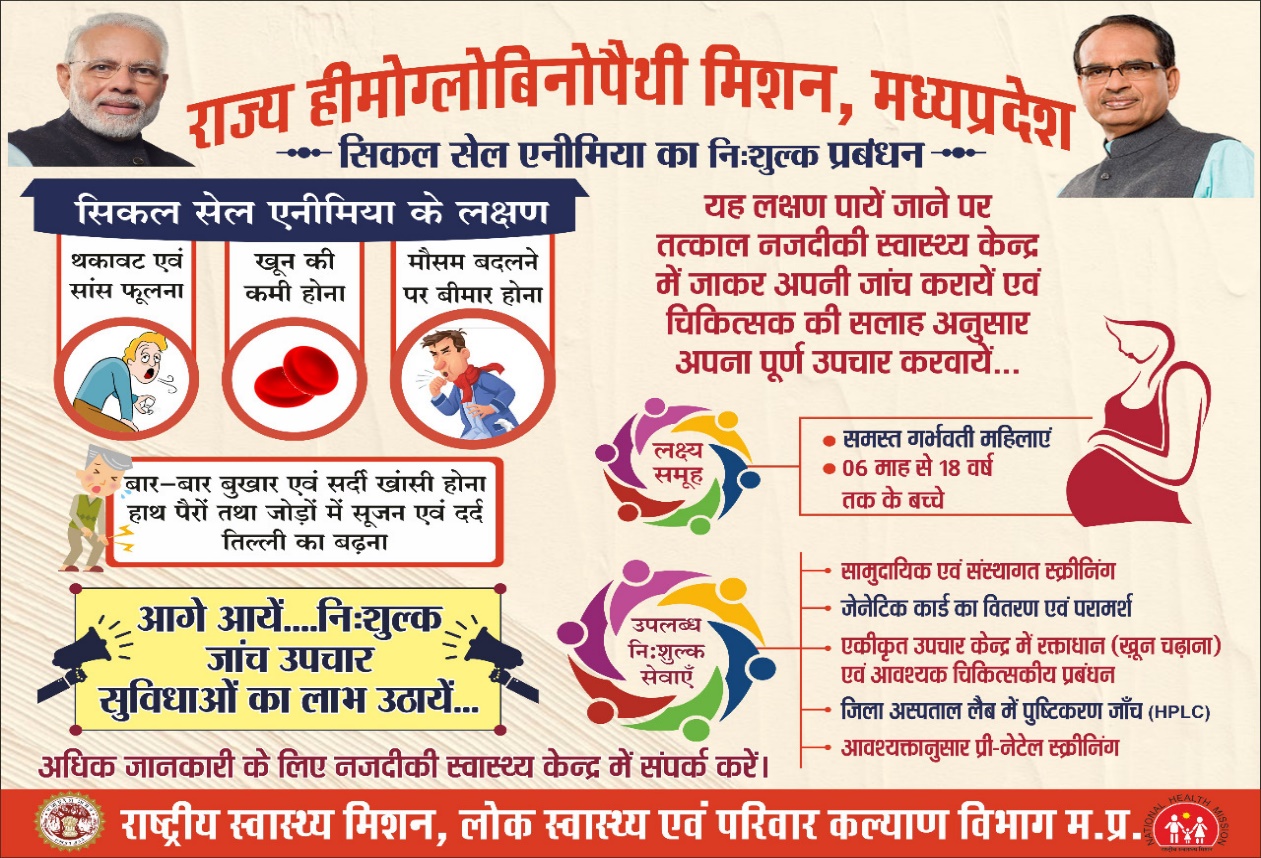 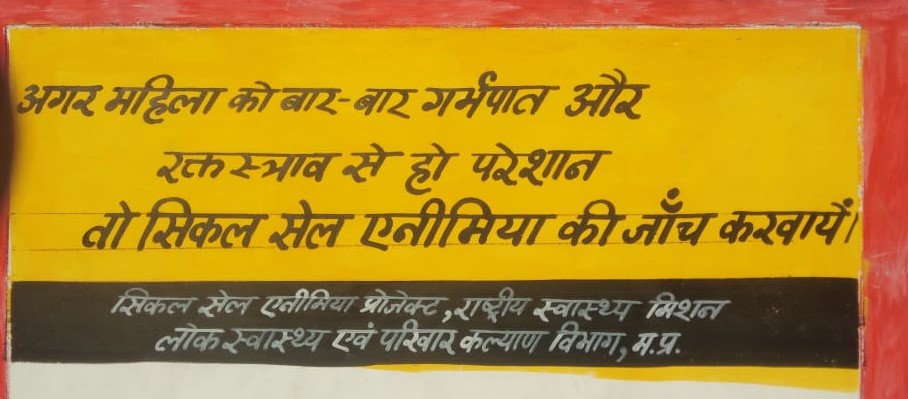 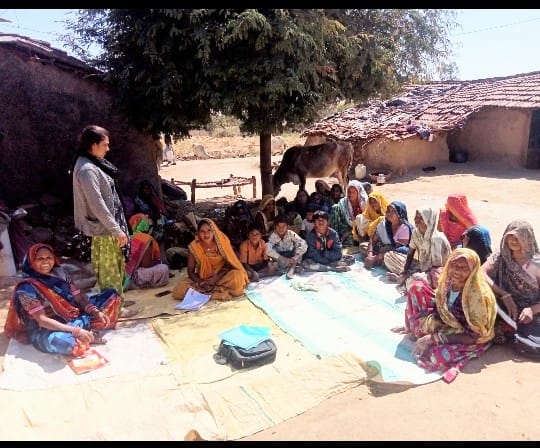 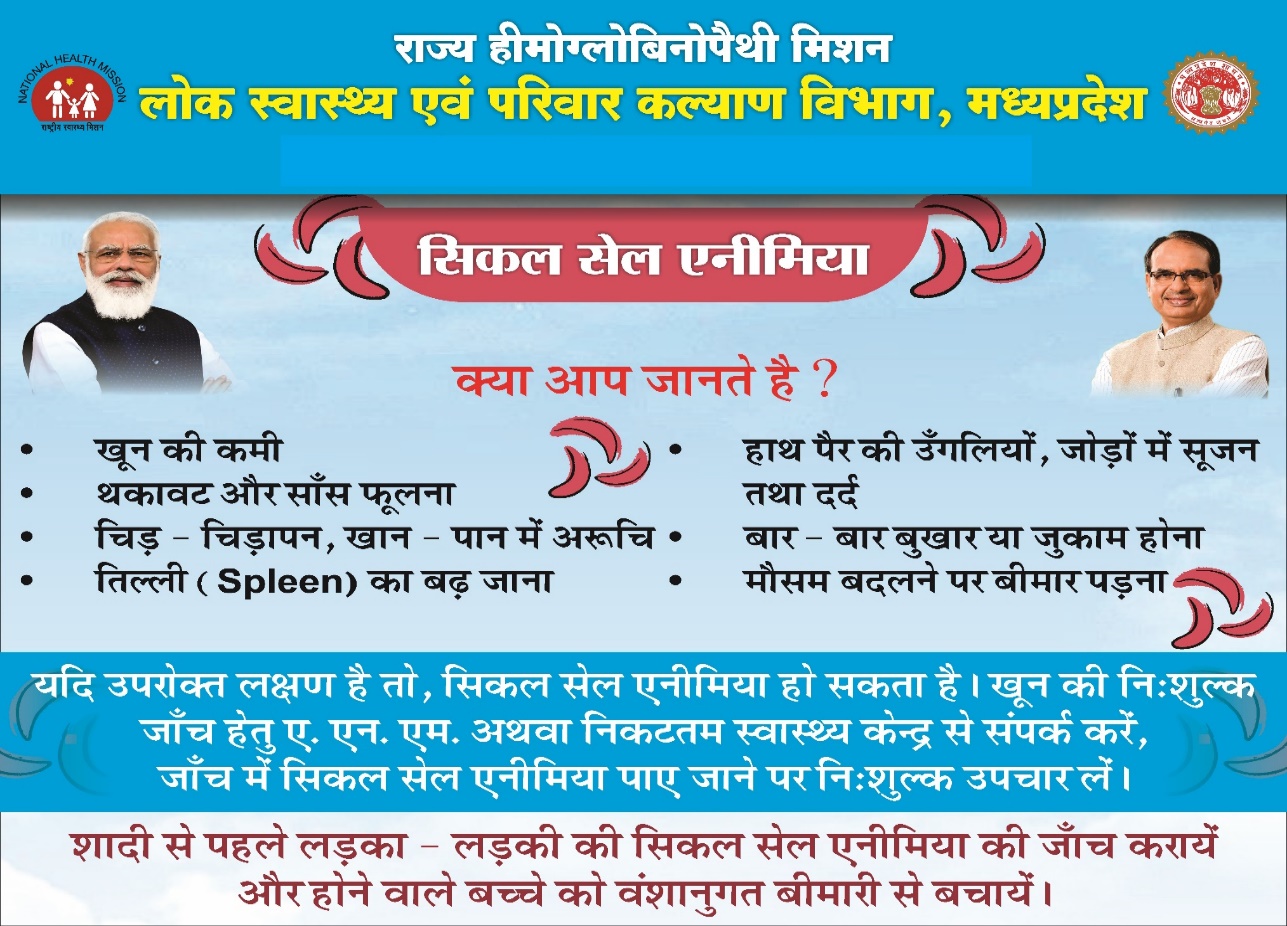 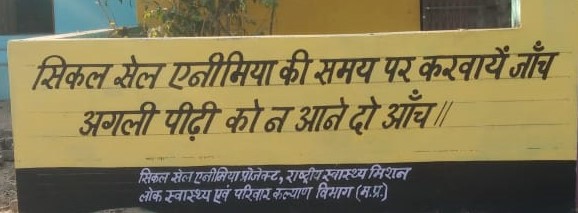 20
Field-level Screening and Community Mobilization
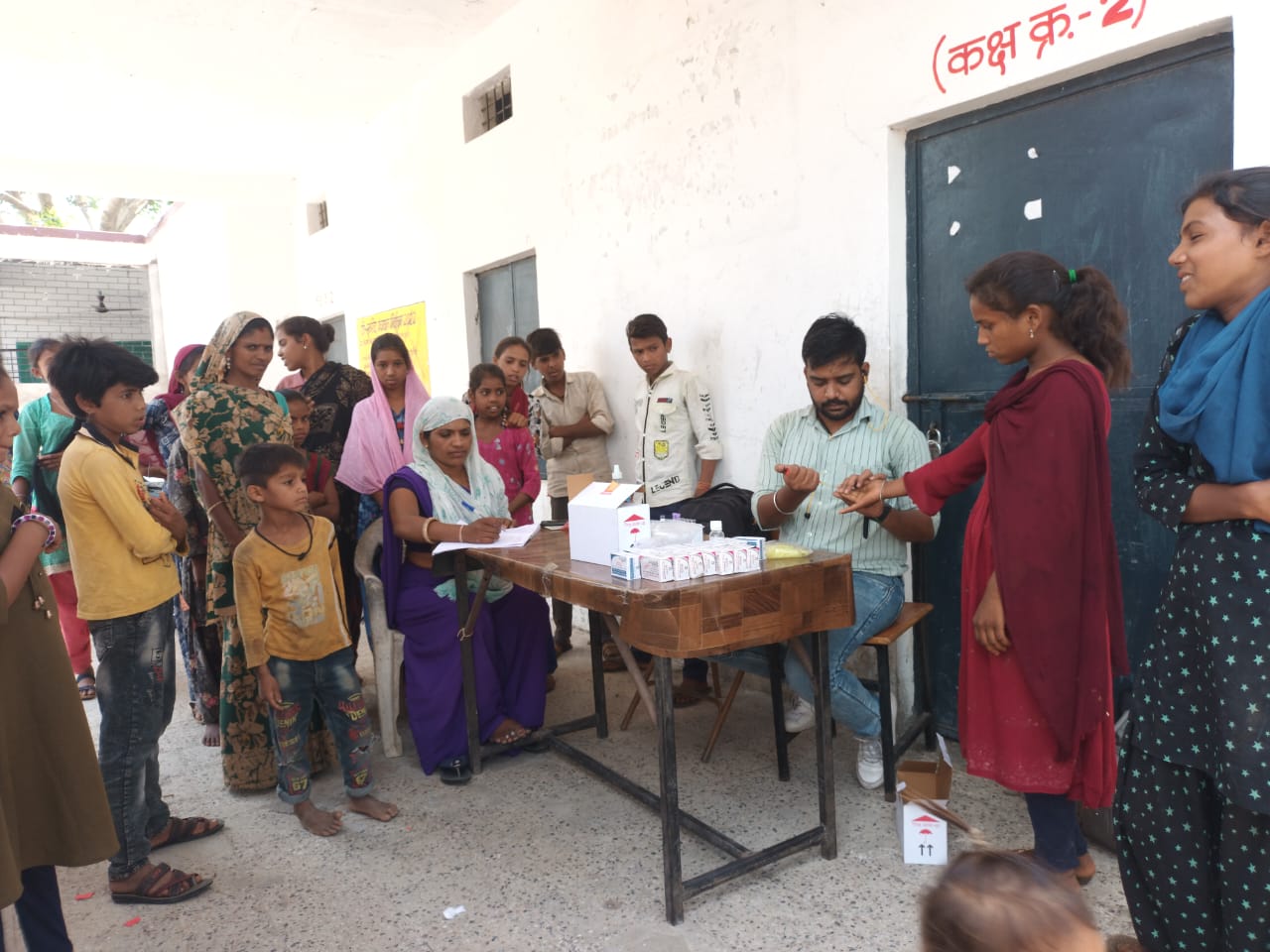 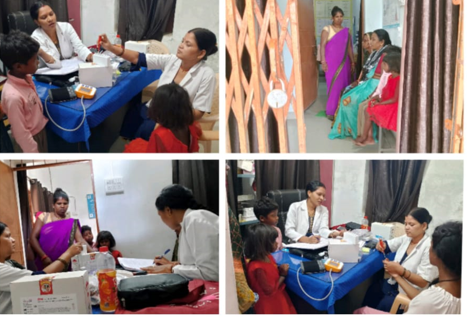 Targeted Screening at School
Facility-level Screening
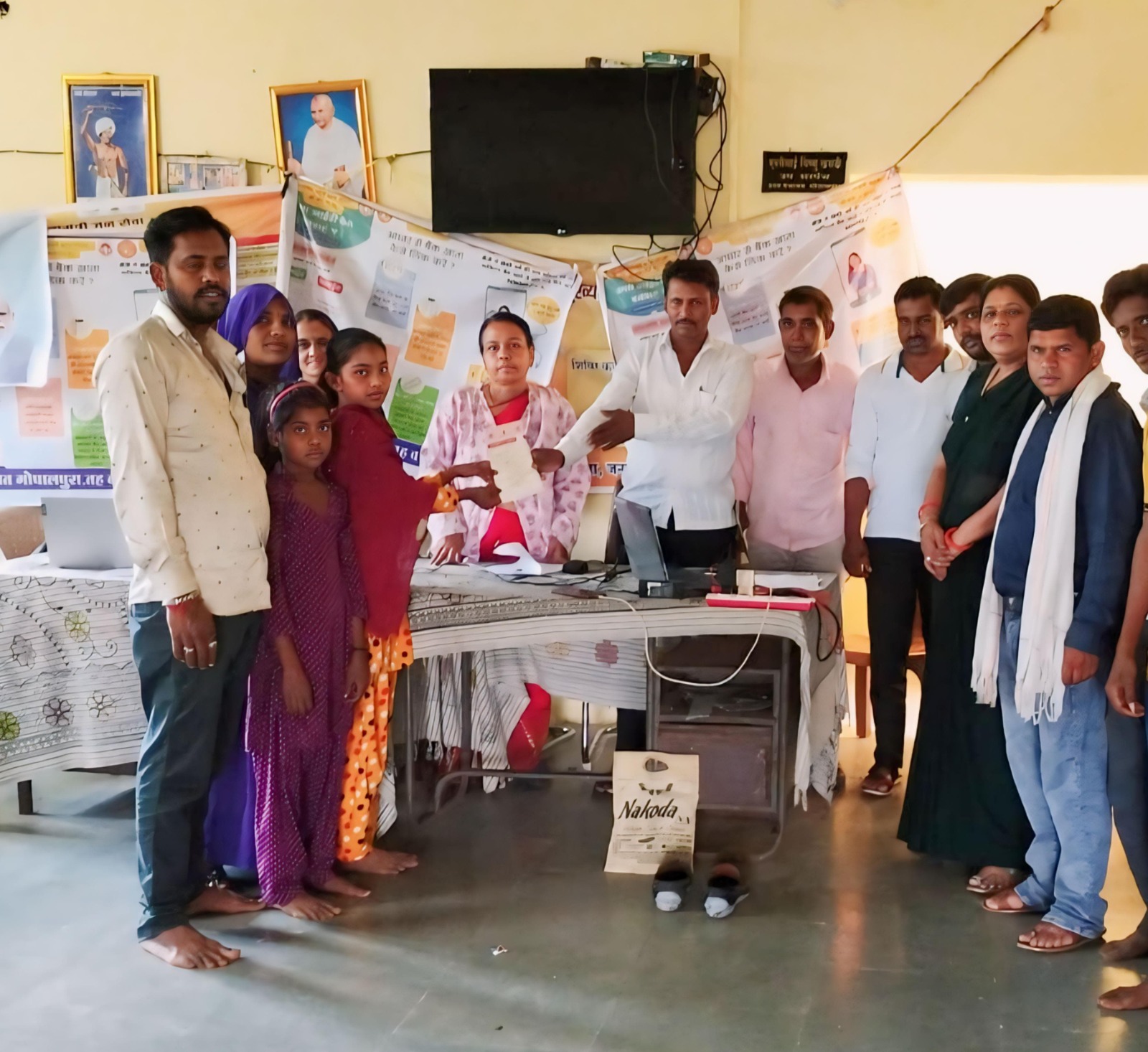 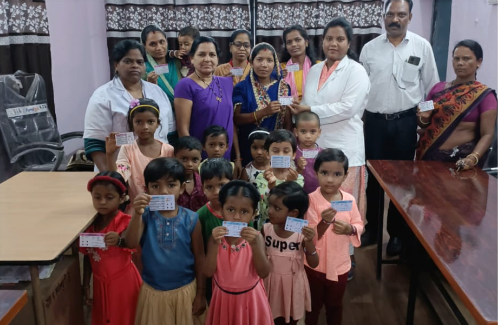 Card Distribution
21
Card Distribution
Comprehensive management by ensuring safe blood transfusion by VBD and NAAT tested blood availability
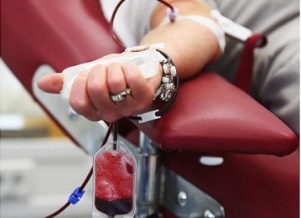 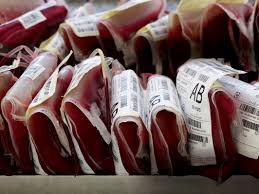 Blood collection in Barcoded vacutainers
Blood Bags ready to release
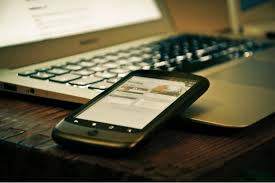 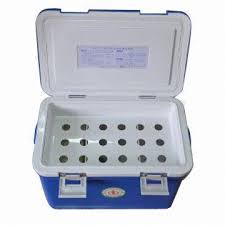 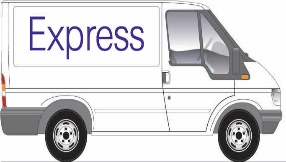 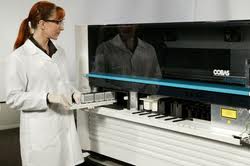 Result uploaded 
Online
Pickup in Clod chain box and sample transportation
6 hours
4-5 hours
Testing in automated NAT PCR system
22
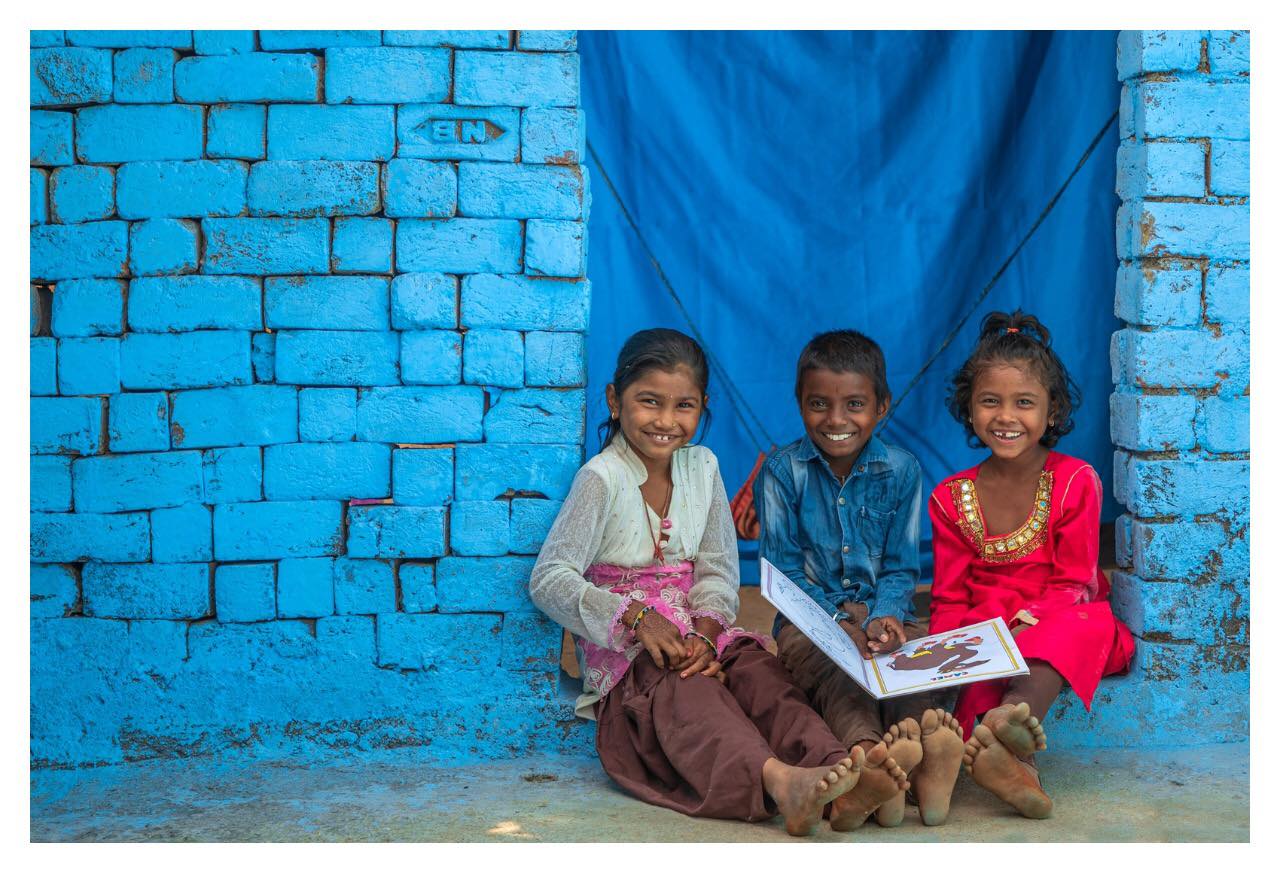 Thank you
23